Рото́нда (итал. rotonda, от лат. rotundus — круглый)цилиндрическая постройка, обычно увенчанная куполом
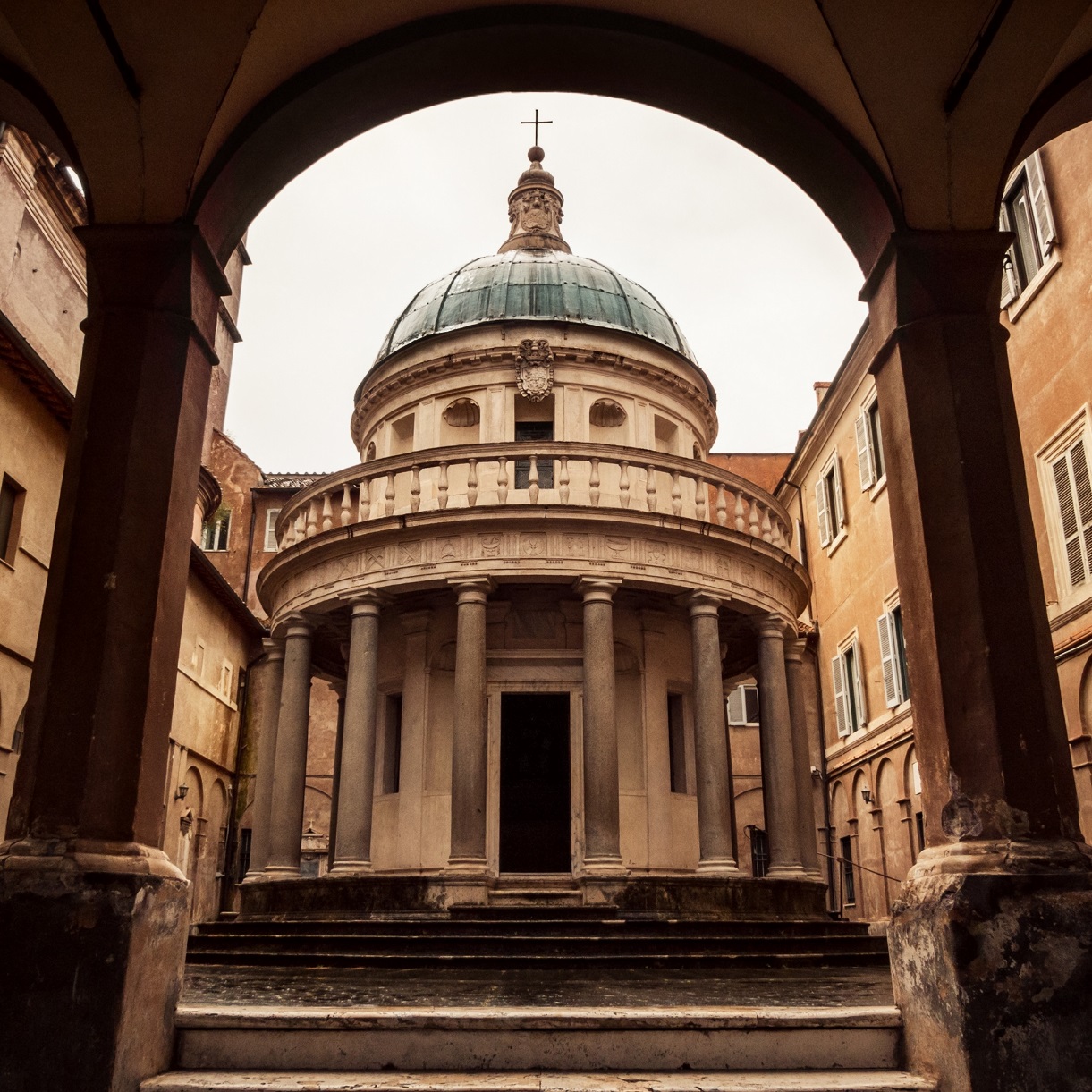 Форму ротонды имеют некоторые древнеримские храмы и мавзолеи, прошло время и в подобной форме стали строить некоторые христианские церкви и часовни
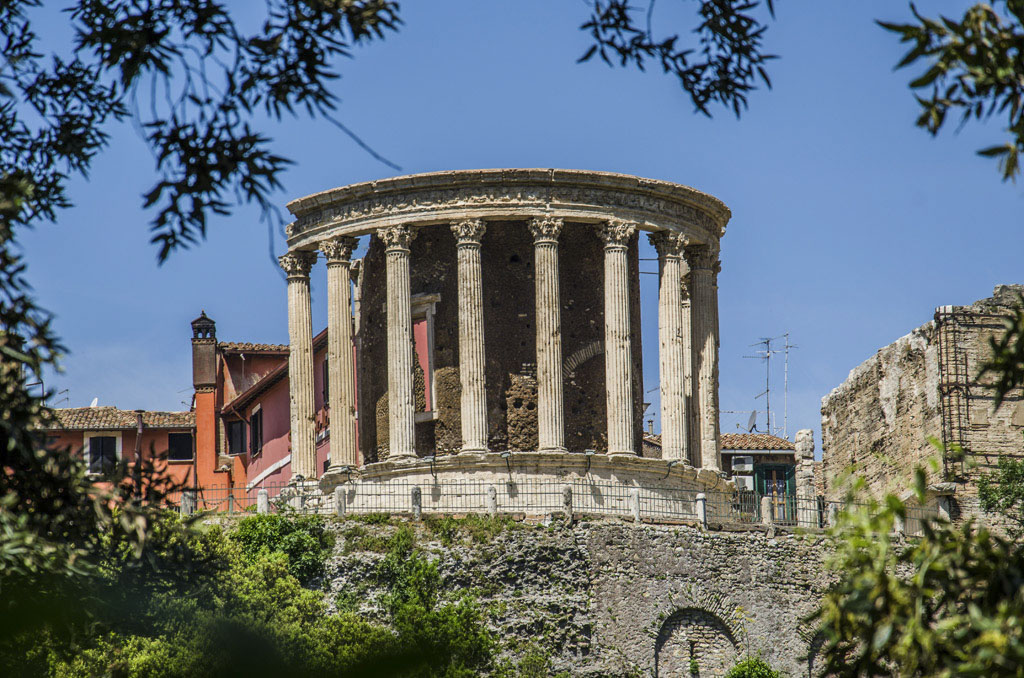 С давних времён беседка у представителей всех народов мира ассоциировалась с тишиной, уединением и покоем.
Мода на беседки в парках и садах началась в Англии в 18 веке, англичане много путешествовали и им очень нравились постройки (руины) Древней Греции и Древнего Рима.
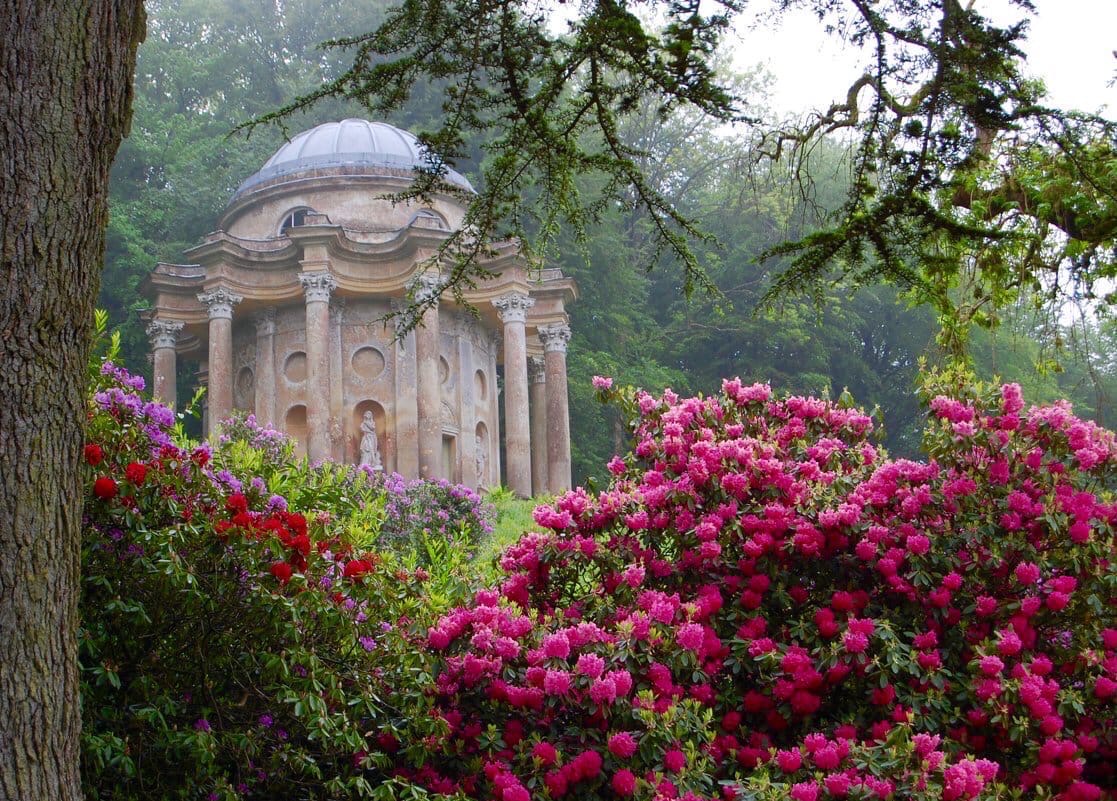 Англичане подолгу жили в Риме, осматривали руины Греции, а вернувшись домой, воспроизводили в загородных поместьях памятники античности.Каждый землевладелец старался перещеголять соседа, сделав свой парк самым красивым в округе.В 1740 году был построен храм Аполлона в парке Стоурхэд в английском Уилтшире.Владелец большого имения сэр Хенри Хоар путешествовал по Италии и вернувшись в Англию решил воссоздать некоторые итальянские виды у себя рядом с домом.
Существует знаменитая часовня Темпьетто в переводе с итальянского языка «храмик», то есть маленький храм в Риме
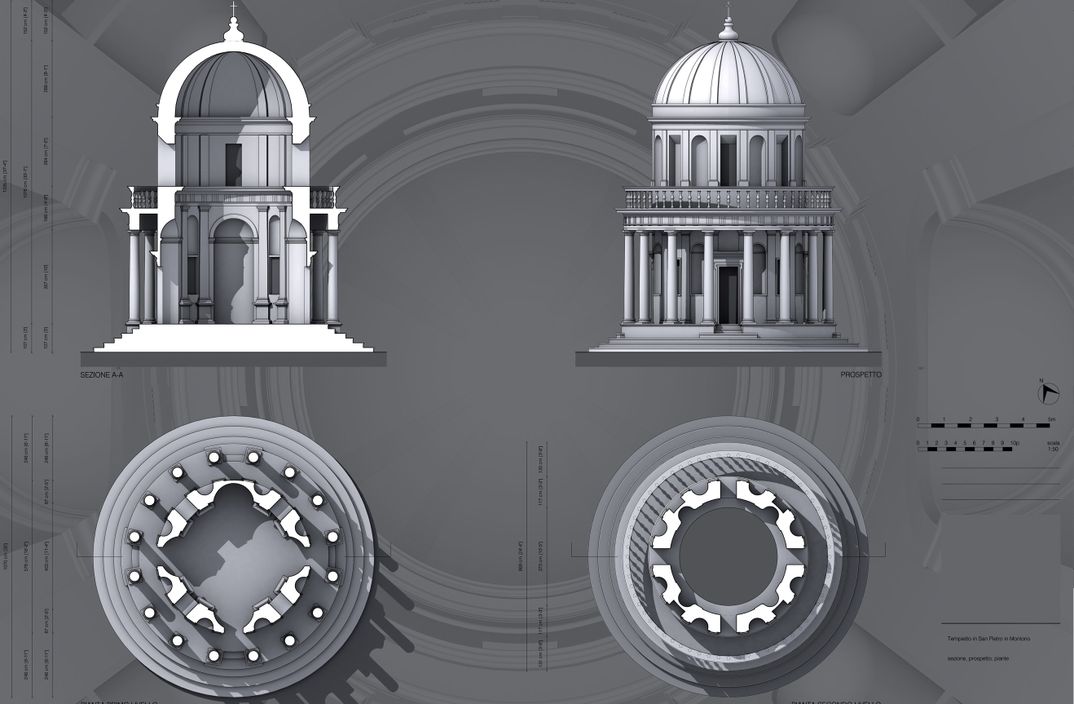 Ещё со времён Петра l в Петербурге работало много архитекторов-итальянцев. Так появились знаменитые соборы напоминающие некоторыми своими фрагментами форму итальянской ротонды.
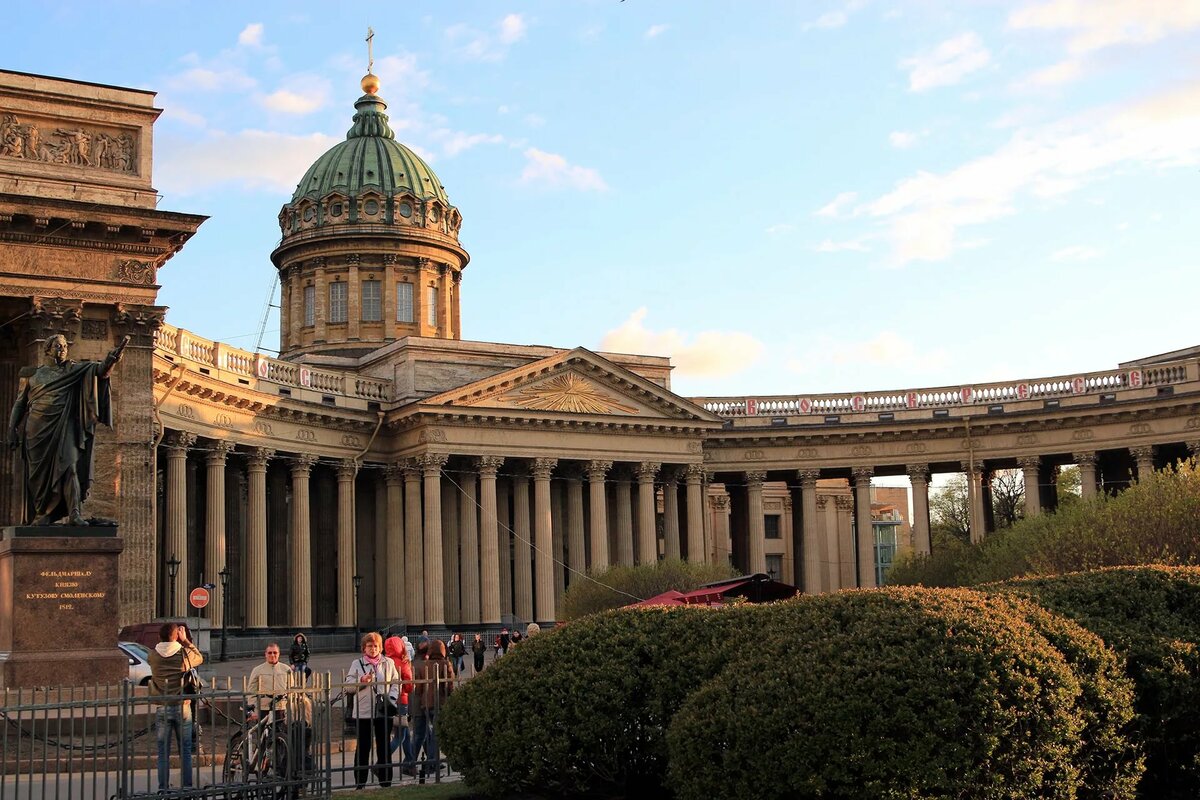 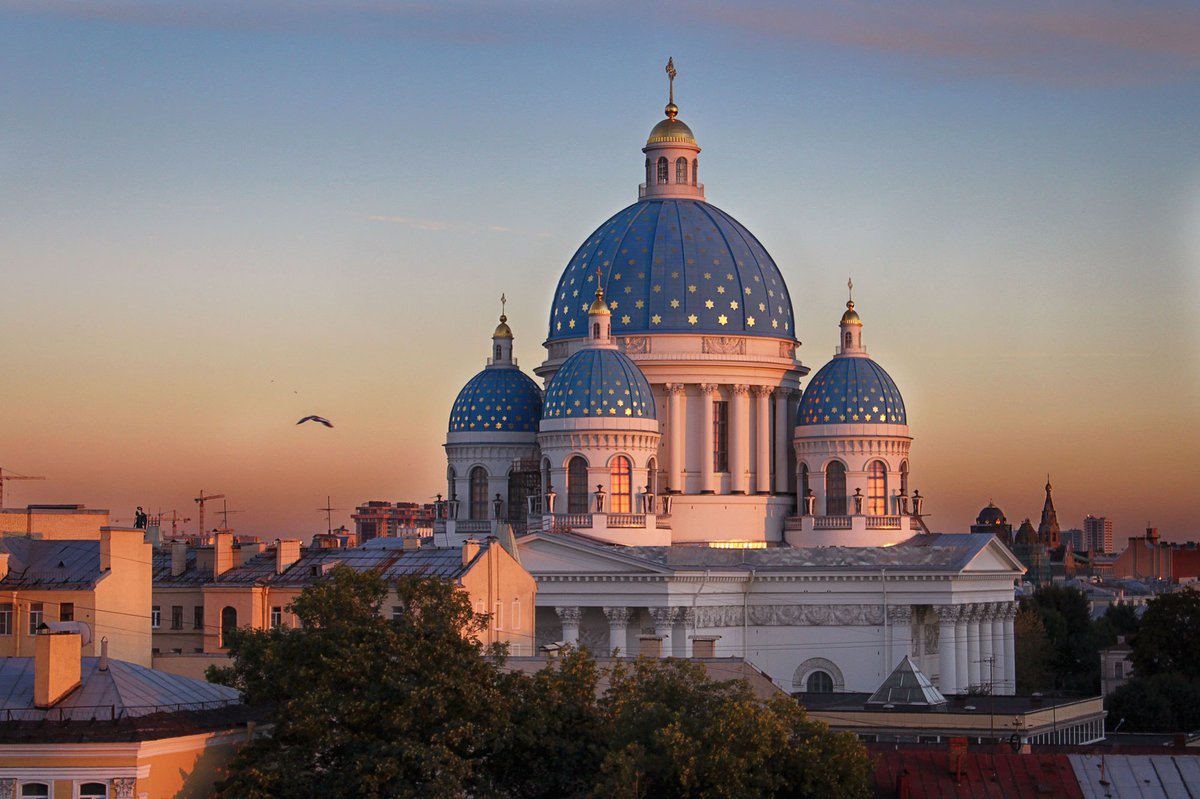 Один из самых известных соборов с элементом в виде ротонды: Исаакиевский собор
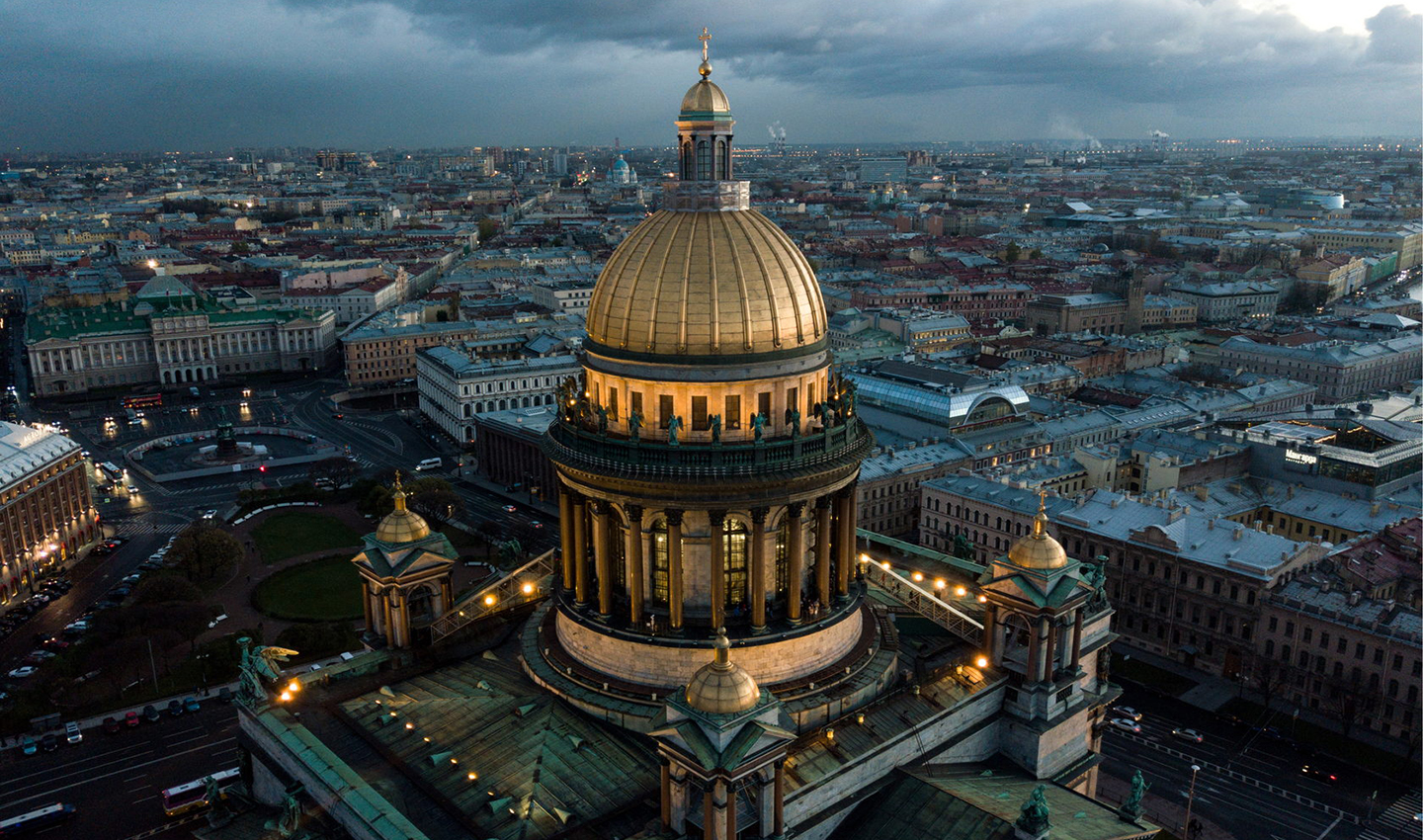 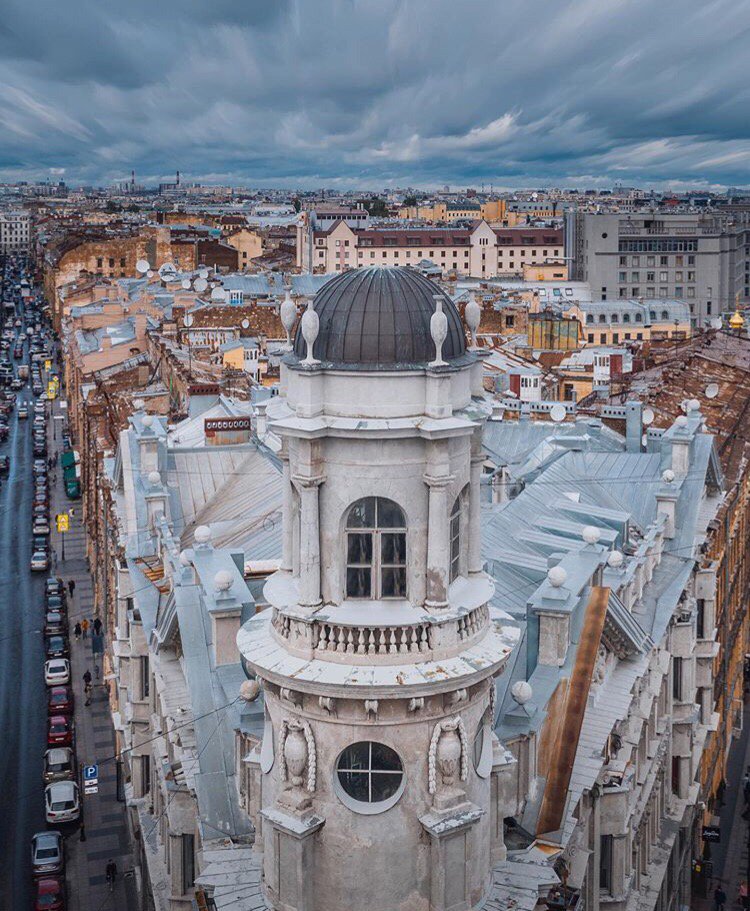 Ротонды часто применяли в своих проектах архитекторы 1930-50х годов в рамках стиля «сталинский ампир»
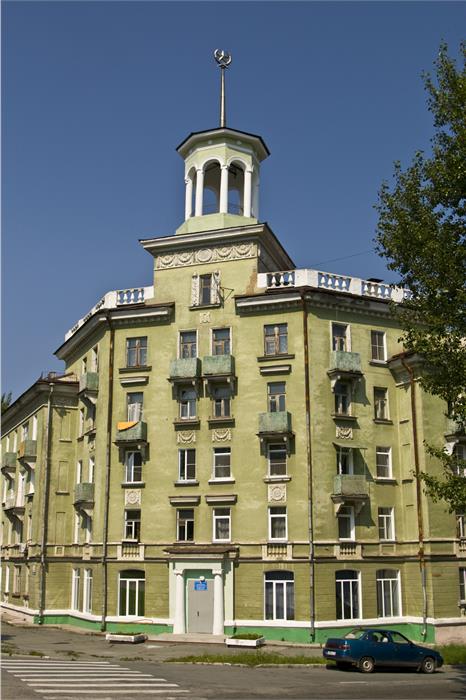 В современных проектах тоже часто встречаются ротондыТаким образом эти «романтичные беседки» навсегда вошли в мировую архитектуру